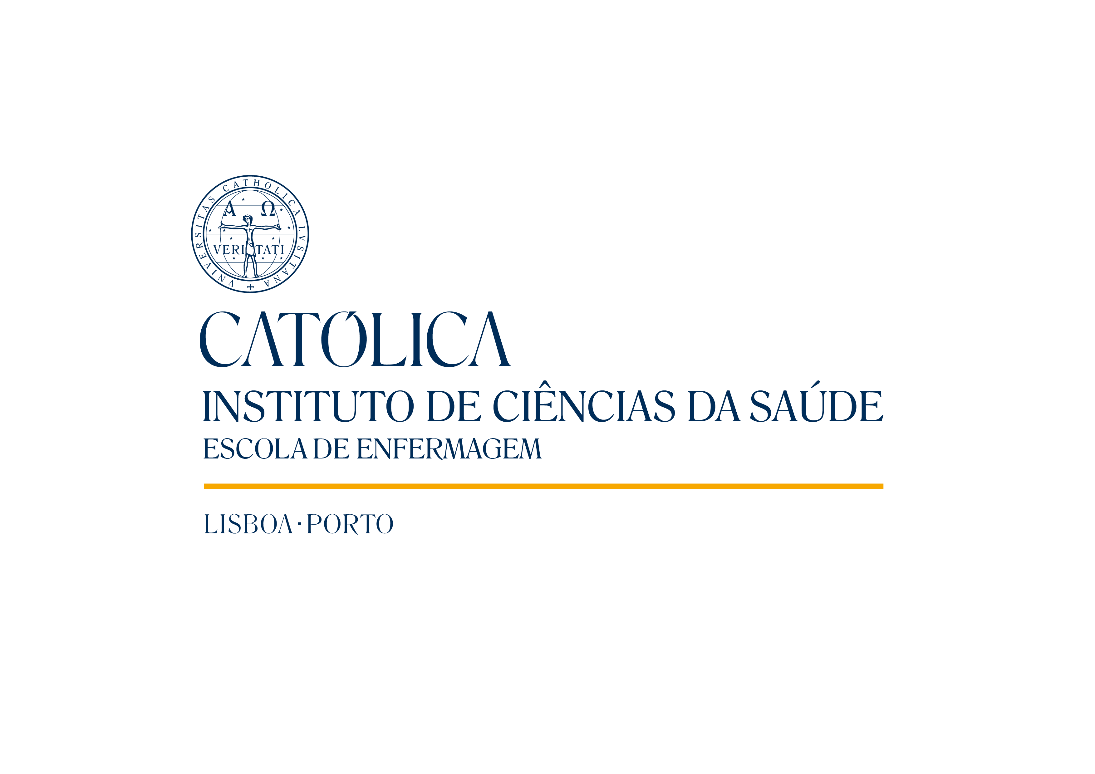 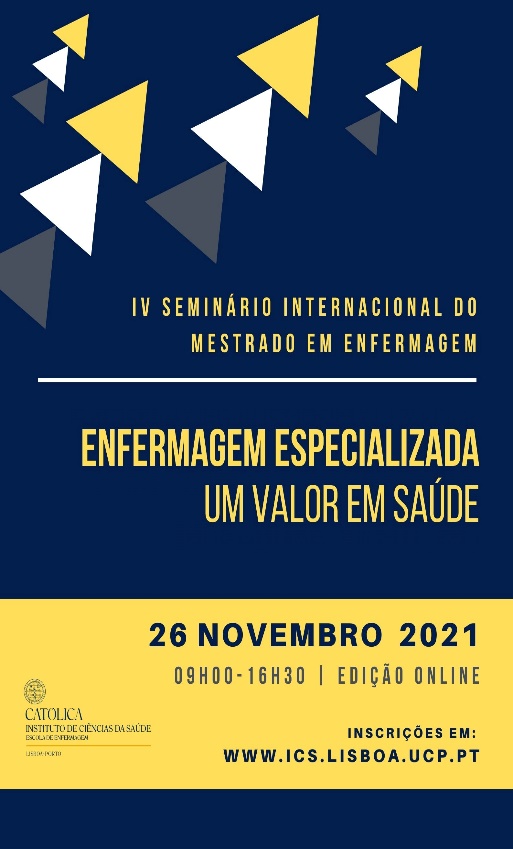 V Seminário Internacional do Mestrado em Enfermagem
ENFERMAGEM ESPECIALIZADA: UMA VOZ PARA O HUMANISMO
25 de novembro 2022 | 09H00-16H30